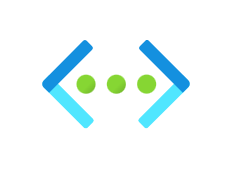 Virtual network
Enterprise tier
Resource tier
Client tier
Web tier
Storage subnet
Availability zone 1
Primary DB
Azure NetApp Files
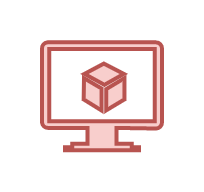 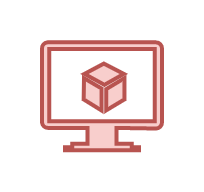 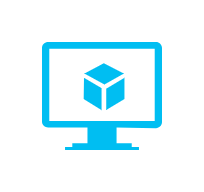 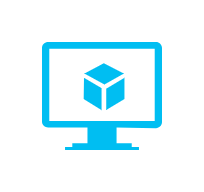 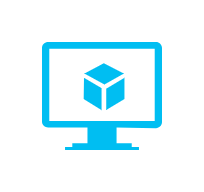 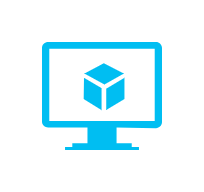 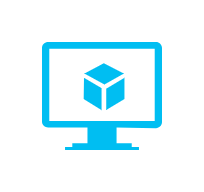 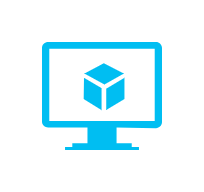 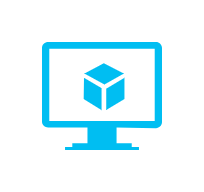 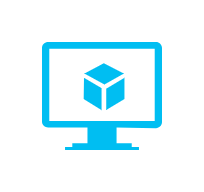 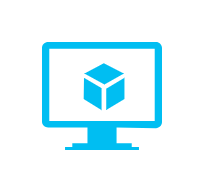 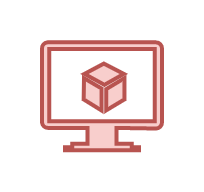 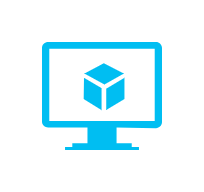 [a]
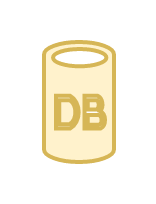 Clearance calculator
Engineering Translation Service JT
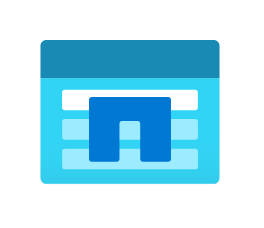 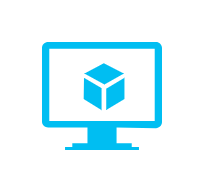 Web admin
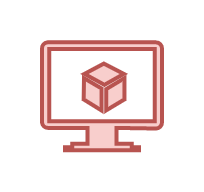 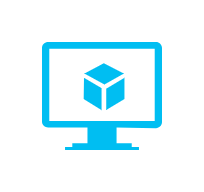 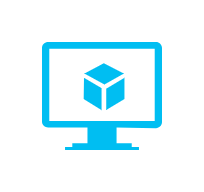 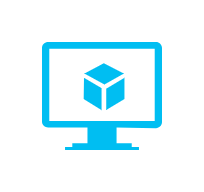 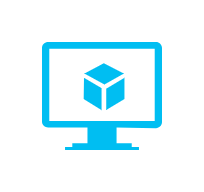 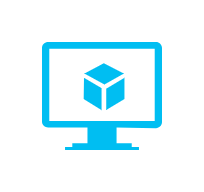 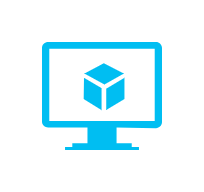 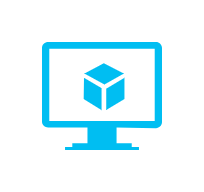 CeDeP feed
Root FSC
Data & log
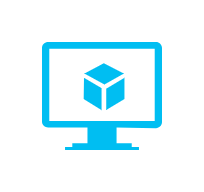 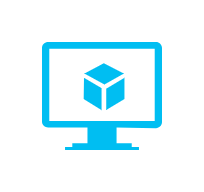 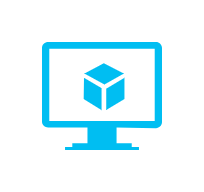 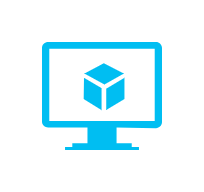 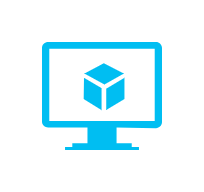 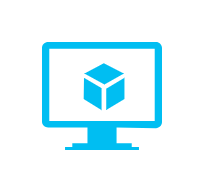 [b]
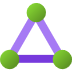 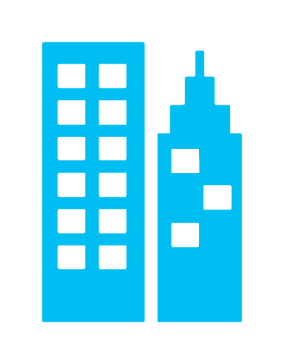 Multisite 1
CeDeP feed 1
Web n
ExpressRoute
Common Desktop Environment
Engineering Translation Service
File Managemet System
Teamcenter Reporting and analytics
Synchronous
replication
Bill of materials
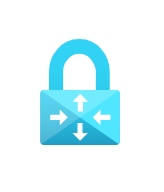 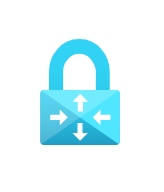 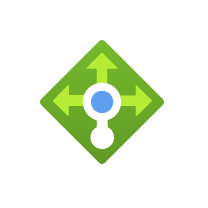 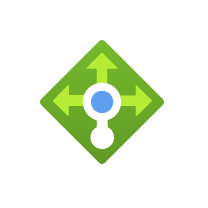 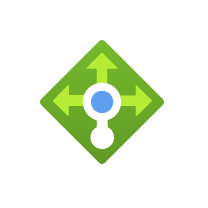 BL
Utility
eM
Active workspace
Cross-zone replication
Volumes
Volumes
Load balancer
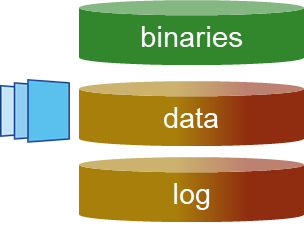 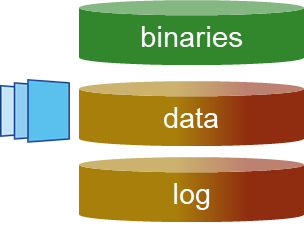 [b]
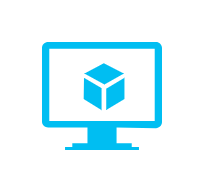 On-premises datacenter
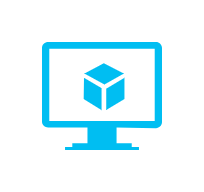 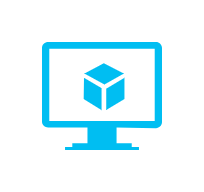 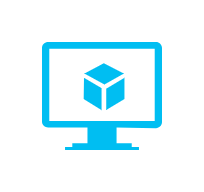 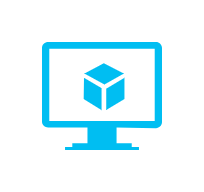 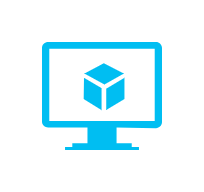 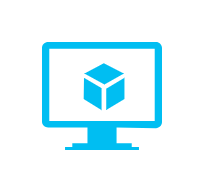 Multisite 2
CeDeP feed 2
Data & log
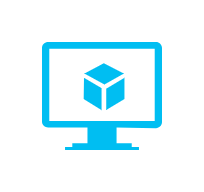 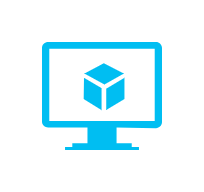 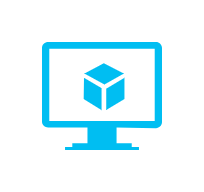 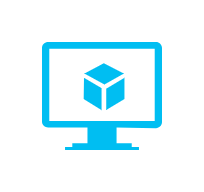 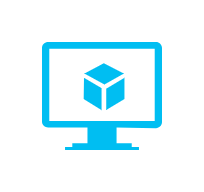 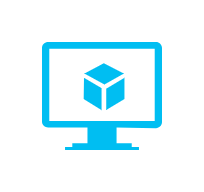 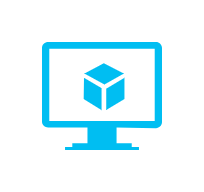 [a]
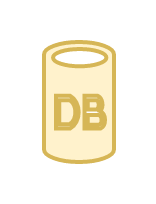 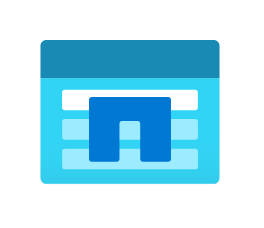 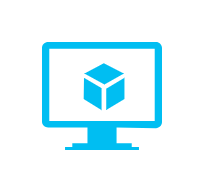 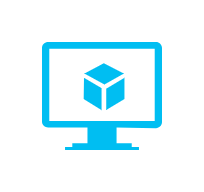 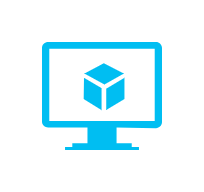 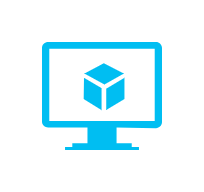 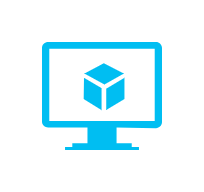 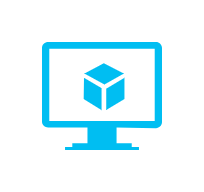 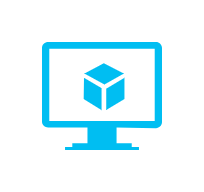 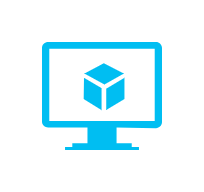 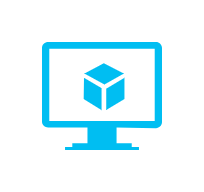 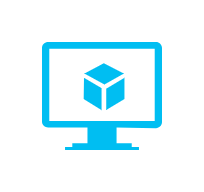 Azure NetApp Files
Web n
Failover DB
Availability zone 2
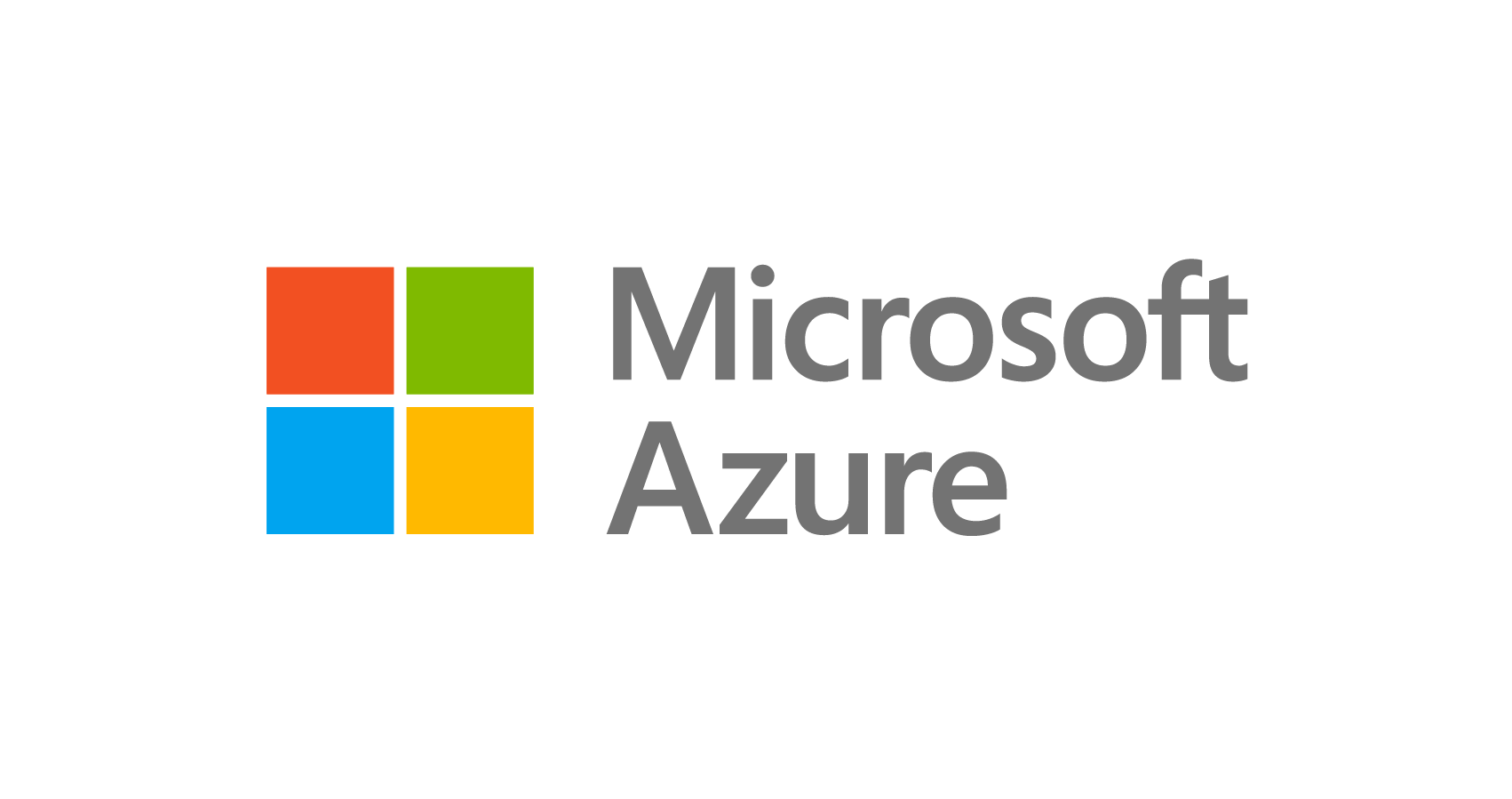 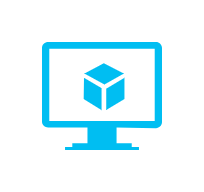 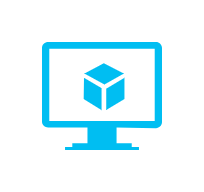 Low
Performance requirement
Medium
Med-High
High
Cloud PLM General
Client tier
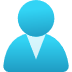 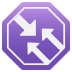 2
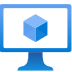 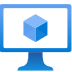 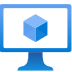 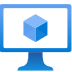 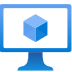 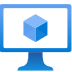 Application 
replication
Web tier
Enterprise tier
Web tier
Enterprise tier
Web tier
Enterprise tier
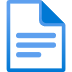 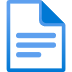 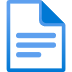 DB
DB
DB
Resource tier
Resource tier
Resource tier
DR environment
Production environment
1
4
5
3
Volumes
Volumes
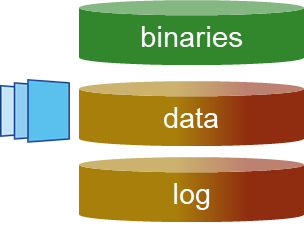 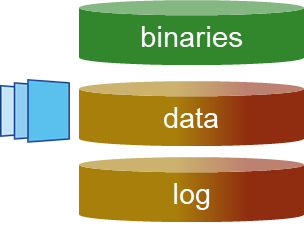 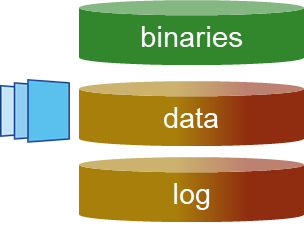 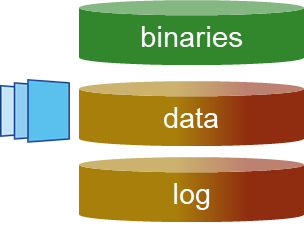 Data
Data
Root FSC
Root FSC
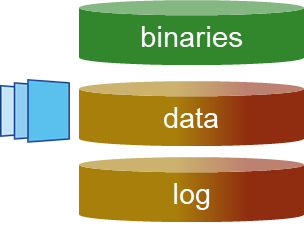 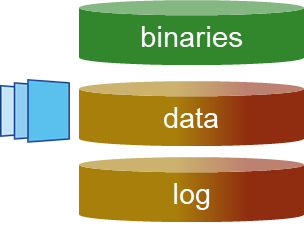 Cross-region replication
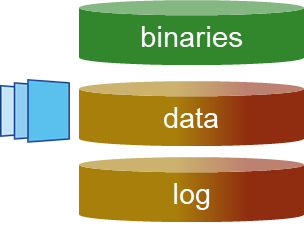 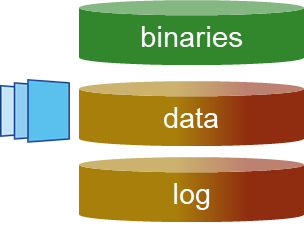 Log
Log
Volumes
Volumes
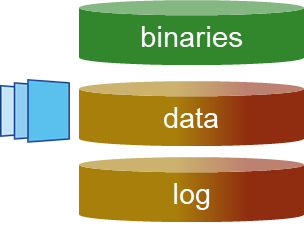 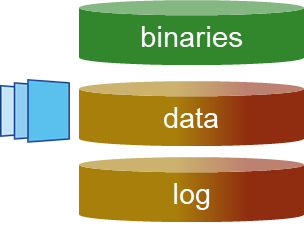 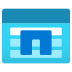 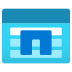 Storage tier – Azure NetApp Files
Storage tier – Azure NetApp Files
Low
Performance requirement
Medium
Med-High
High
Azure NetApp Files tier
Standard
Premium
Ultra
Teamcenter architecture
Siemens Teamcenter
servers
(Root FSC)
Database
servers
(SQL Server / Oracle)
Engineering
workstations
(GPU enabled)
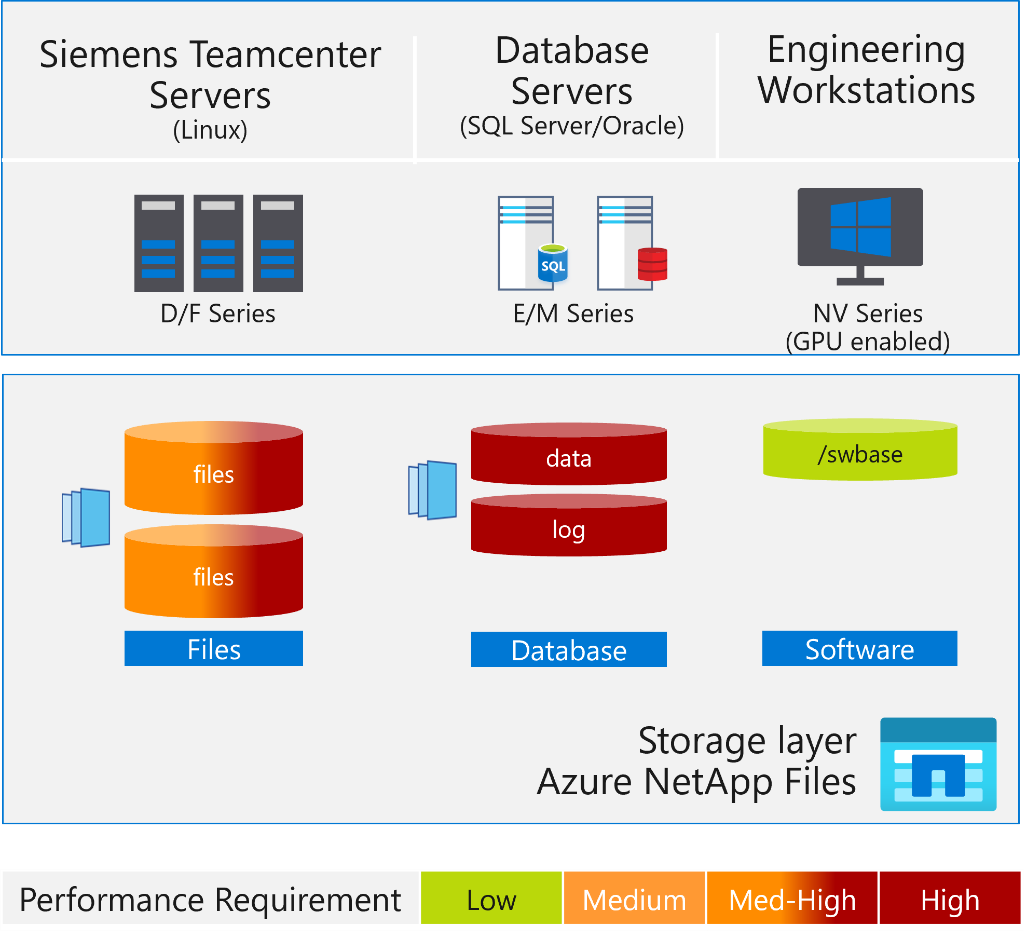 NV series
D or F series
E or M series
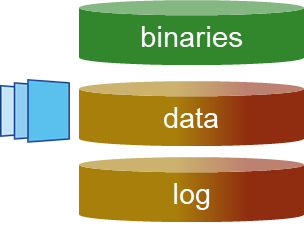 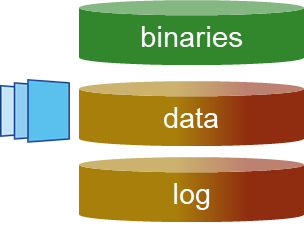 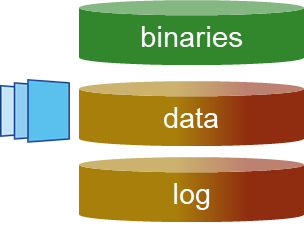 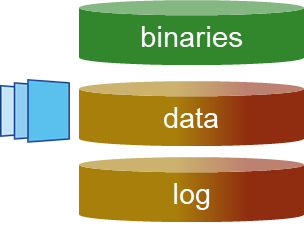 Data
Files
/swbase
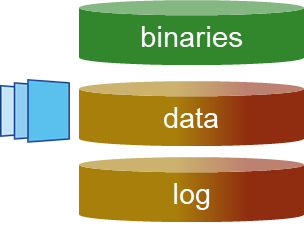 Log
Files
Files
Database
Software
Azure NetApp Files
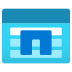 Low
Performance requirement
Medium
Med-High
High
Azure NetApp Files tier
Standard
Premium
Ultra